Химия   и организм человека
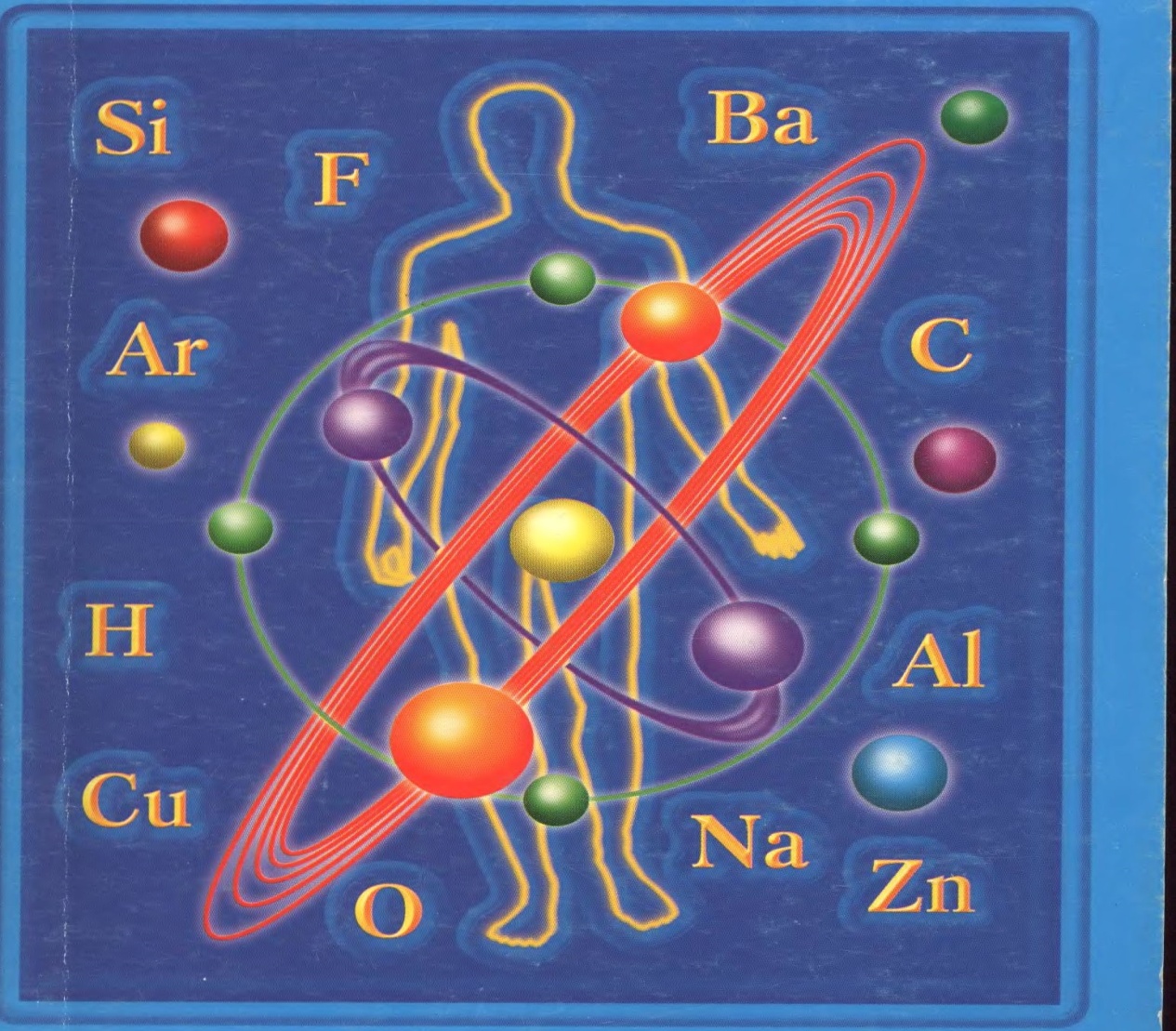 Ахметвалиева Наиля Мисбаховна ,учитель химии и биологии ГБОУ ООШ  п.Приморский Самарской области
Химия и ботаника
Макро- и микроэлементы в организме человека
Врачи и химия
Современные достижения медицины и достижения, которые мы ожидаем в ближайшие годы, смогут привести к контролю со стороны над здоровьем человека, о выдаче жёстких рекомендаций: что человеку есть, пить, как себя вести, какие лекарства принимать.
Биохимик о человеке
Человек представляет собой целостное единство биологического (организменного), психического и социального уровней, которые формируются из двух — природного и социального, наследственного и прижизненно приобретенного.
Металлы в организме человека
В организме человека металлы -около 3% (по массе). Если принять массу человека за 70 кг, то на долю металлов приходится 2,1 кг.
 Кальций -1700 г, 
калий -250 г
натрий -70 г
магний -42 г
 железо -5 г
цинк -3 г
Повар о химии в жизни человека
Пища должна перекрывать энергозатраты организма.
Пища должна быть полноценной по химическому составу и содержать белки, жиры, углеводы в соотношении 1:1:4, витамины, минеральные соли и микроэлементы.
Пища должна быть безвредной в химическом отношении и безопасной с точки зрения бактериального состава.
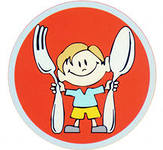 Синквейн
Составьте синквейн на слово «клетка»


Домашнее задание: п2 по химии,упр.4, стр31-33 по биологии
Использованные материалы
1. Габриелян О. С. Химия 8 класс «Дрофа» 2006 г
       2.Кнорре Д. Р.,  Мызина С. Д. — Биологическая химия: Учеб. для хим., биол. и мед. спец. вузов 3-е изд., испр. — М.: Высшая школа, 2002.
3.Программа и учебник: Сонин Н. И., Захаров В. Б., Захарова Е. Т. Программа основного общего образования по биологии 6 – 9 классы.
4. Скальный А.В. Микроэлементный человек. Ж. «Химия и жизнь» № 1, 2008
       5.Сонин Н. И. Биология. Человек. 8 класс: учеб.  для общеобразоват. учреждений / Н. И. Сонин, М. Р. Сапин. – 2-е изд., стереотип. – М.: Дрофа,  2009. – 287 с.

6. Для подготовки данной работы были использованы материалы с сайтов:
      http://www.alhimik.ru/
      http://ru.wikipedia.org/
      http:// stolica-medikl.ru/
      http://nsportal.ru/
       http://festival.1september.ru/articl